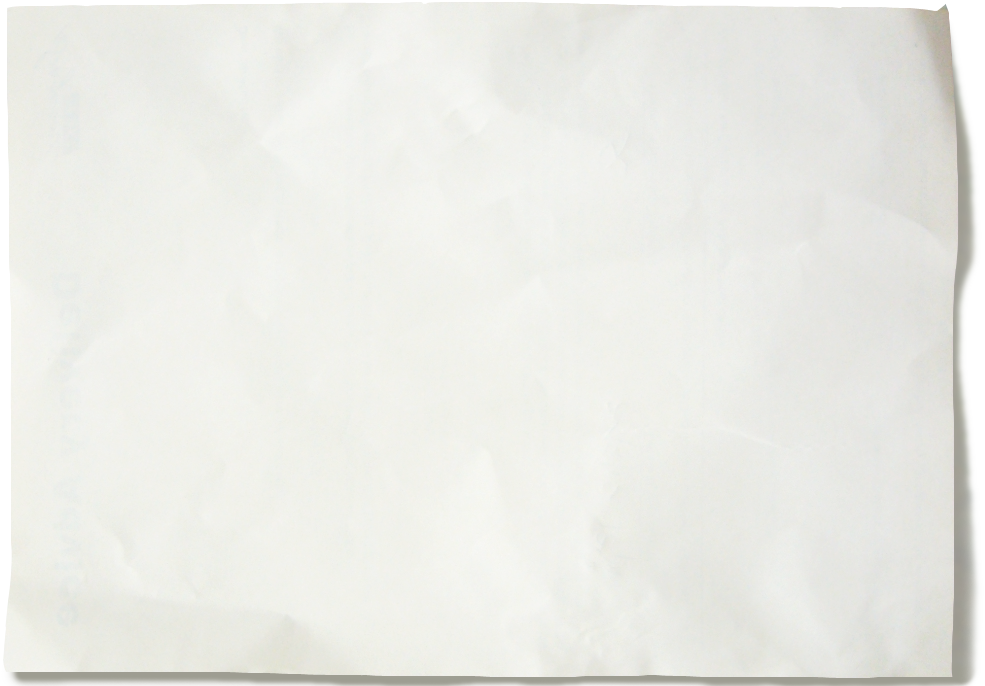 Paper SimulationsofDigital Games
Stone Librande
Lead Designer, Riot Games
Take a digital game…
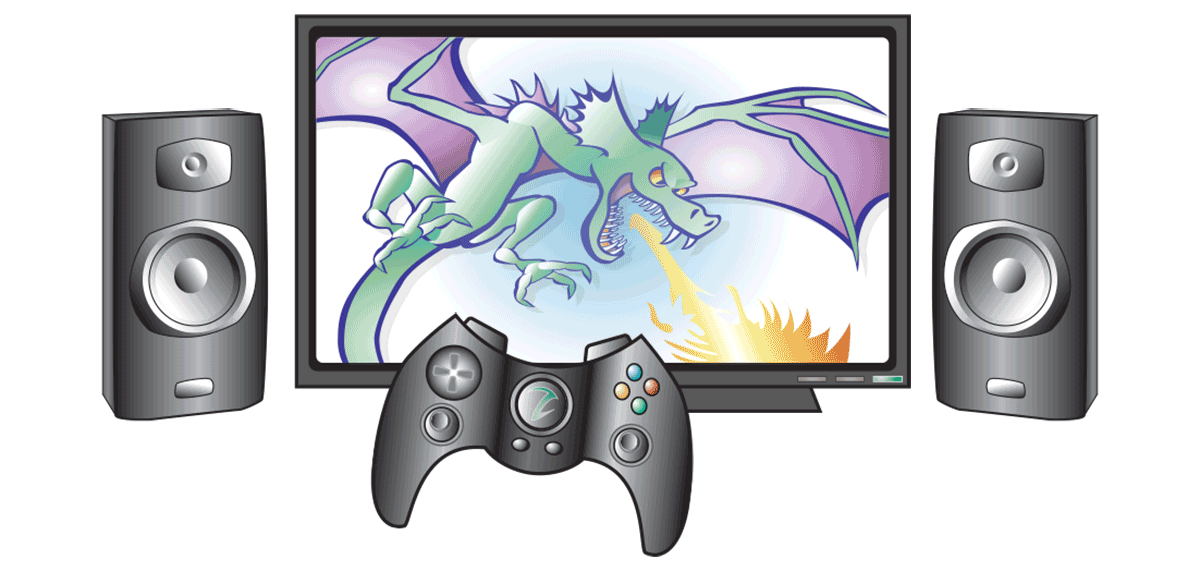 …remove the controller…
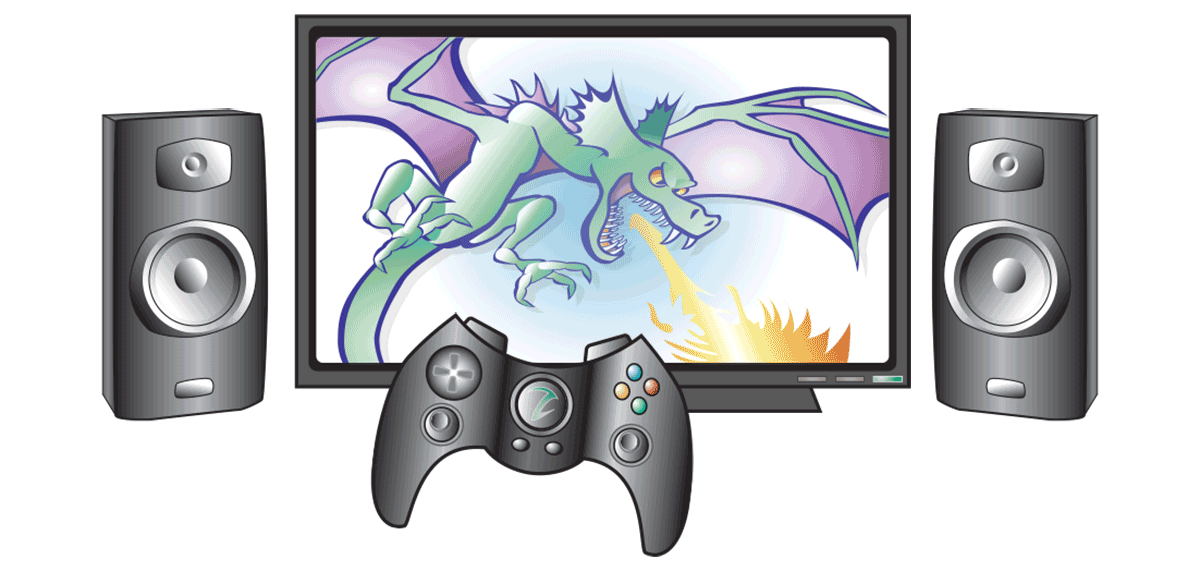 …remove the controller…
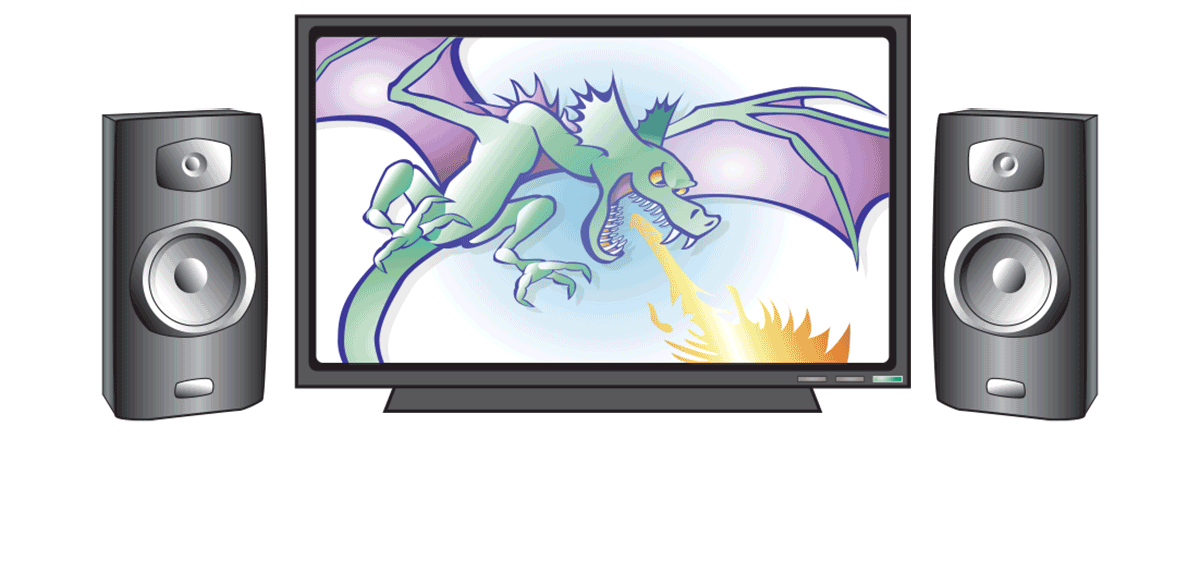 …the sound and music…
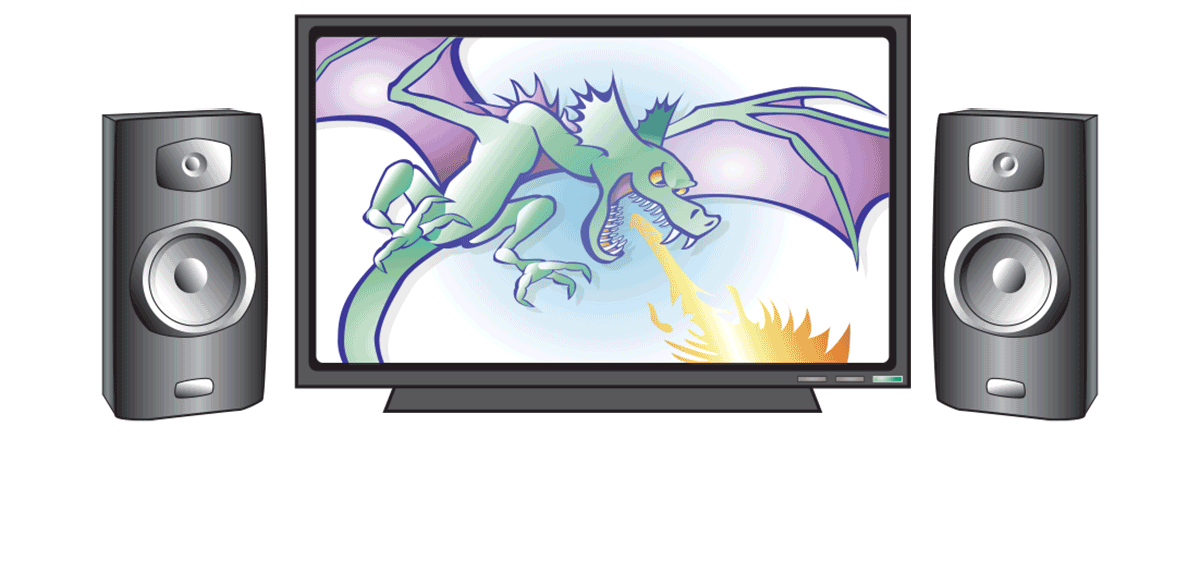 …the sound and music…
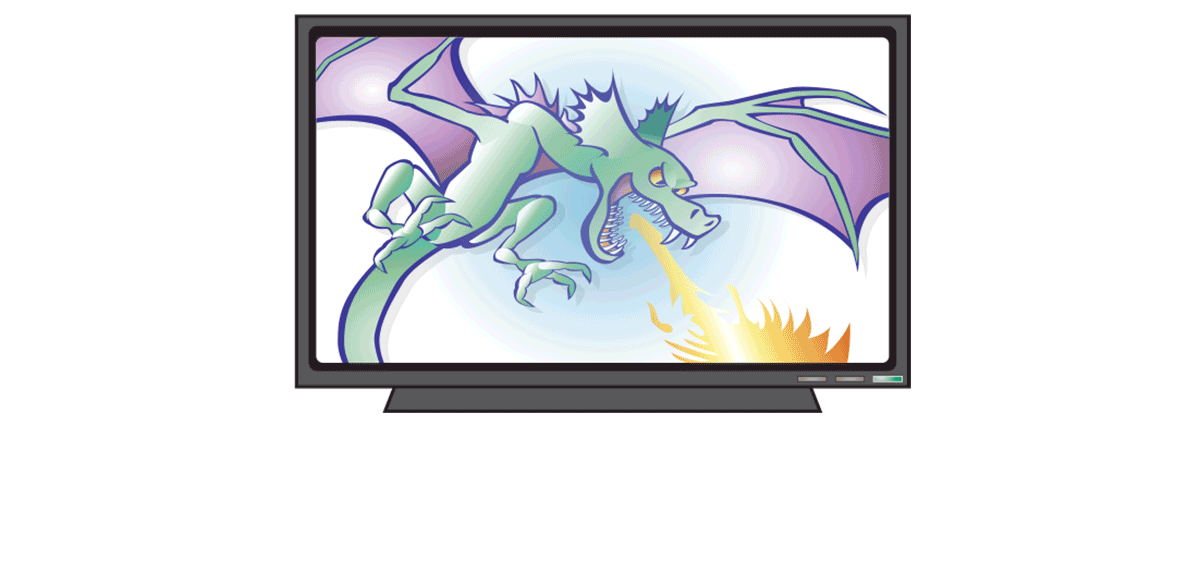 …and the graphics
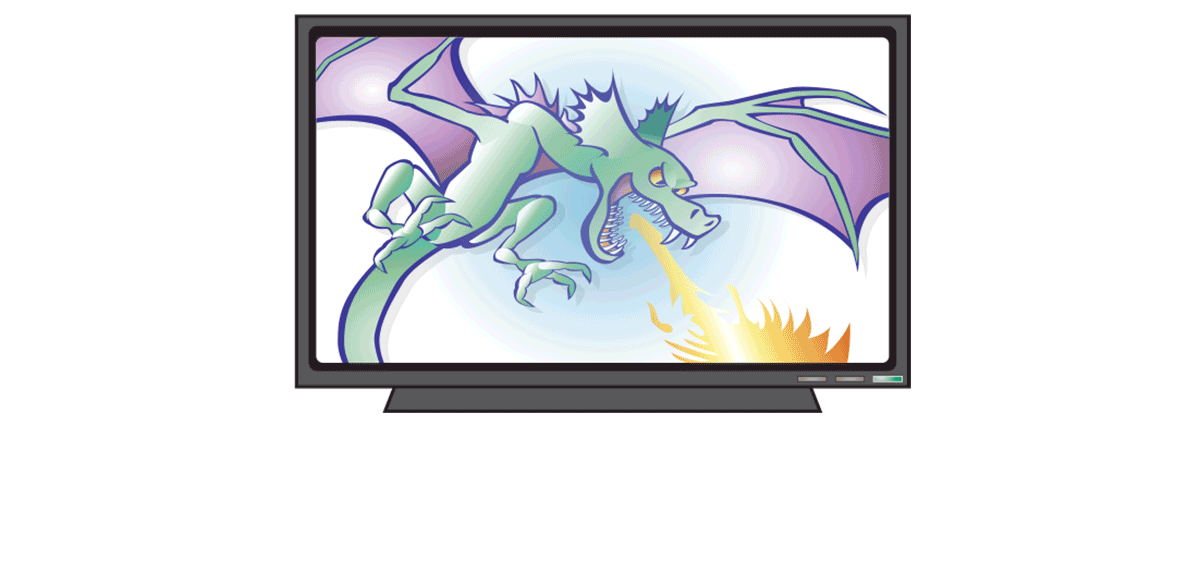 …and the graphics
What’s left?
Paper Simulations of Digital Games
Simulate a video game using only pencils, index cards, markers and dice.
Use it as a tool to help understand the game’s fundamental design principles.
Try to capture the emotional experience.
Don’t focus on the tiny details.
Example Game
Tony Hawk’s Pro Skater
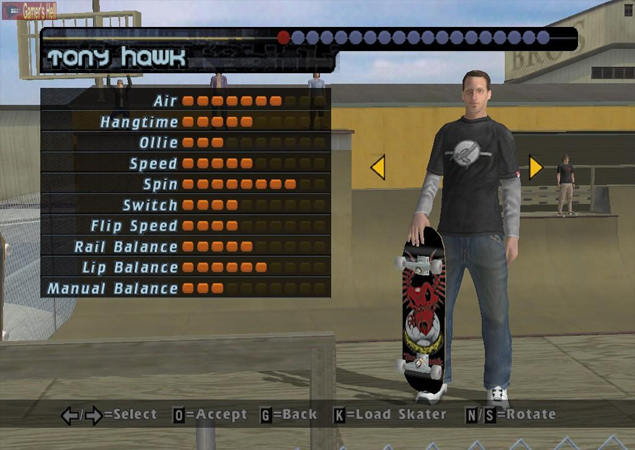 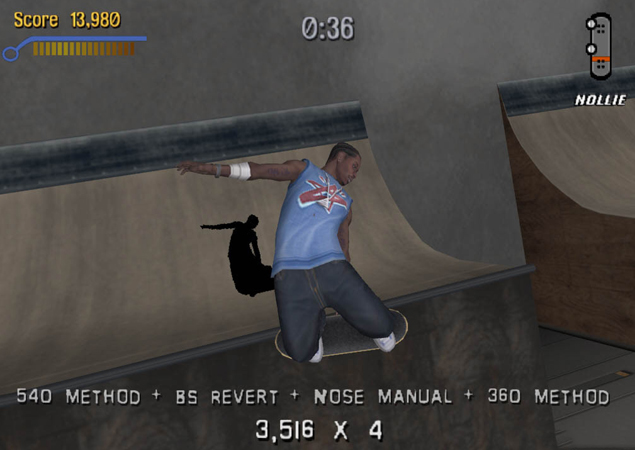 Example Game
Tony Hawk’s Pro Skater
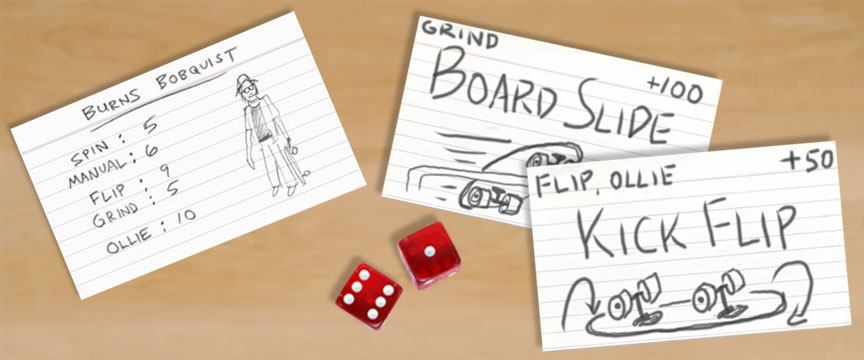 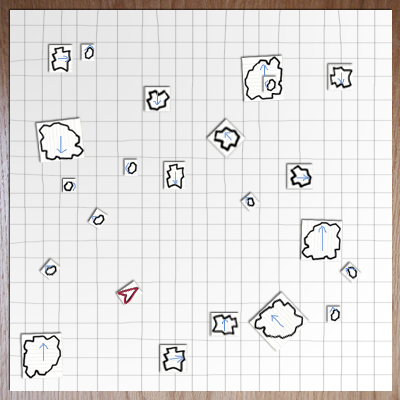 Asteroids
Asteroids
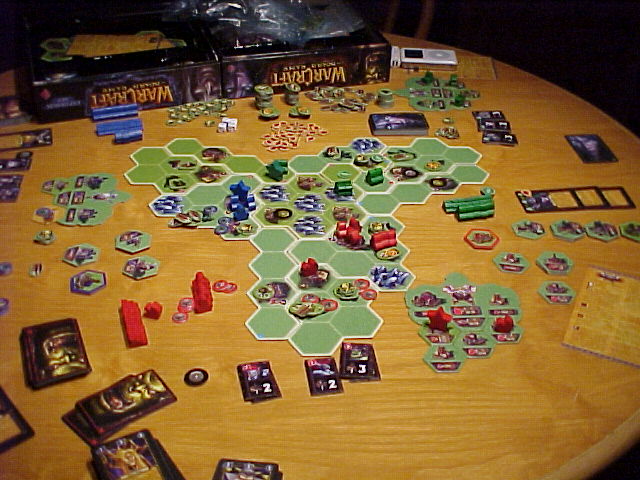 Warcraft III
The Board Game
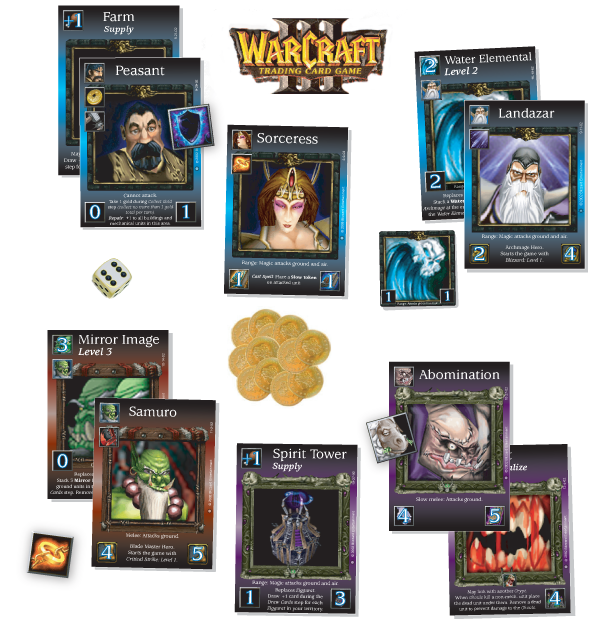 Warcraft III
The Card Game
[Speaker Notes: Warcraft card game
Headhunter example]
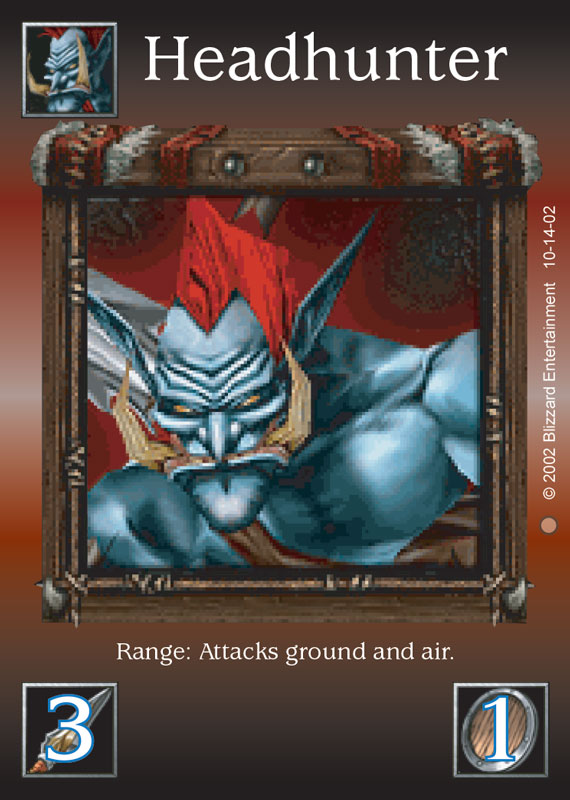 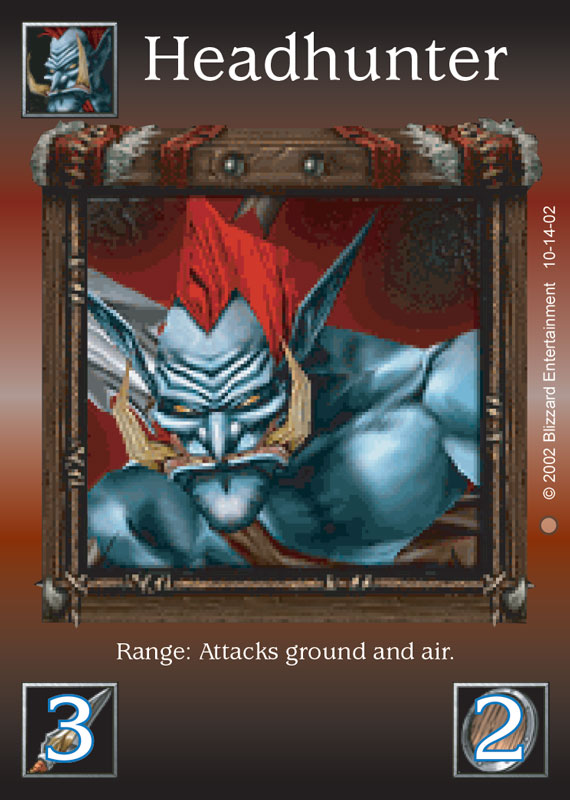 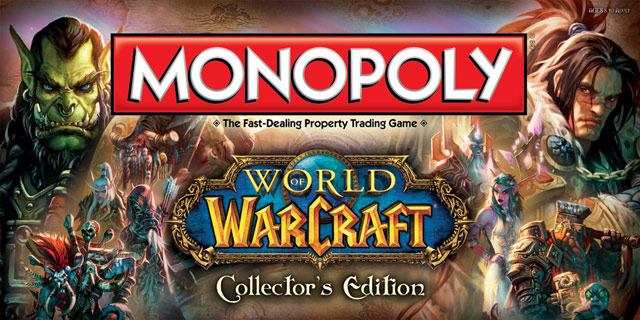 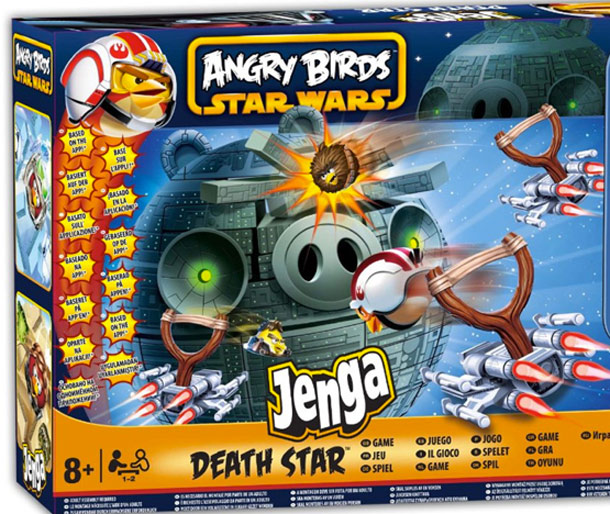 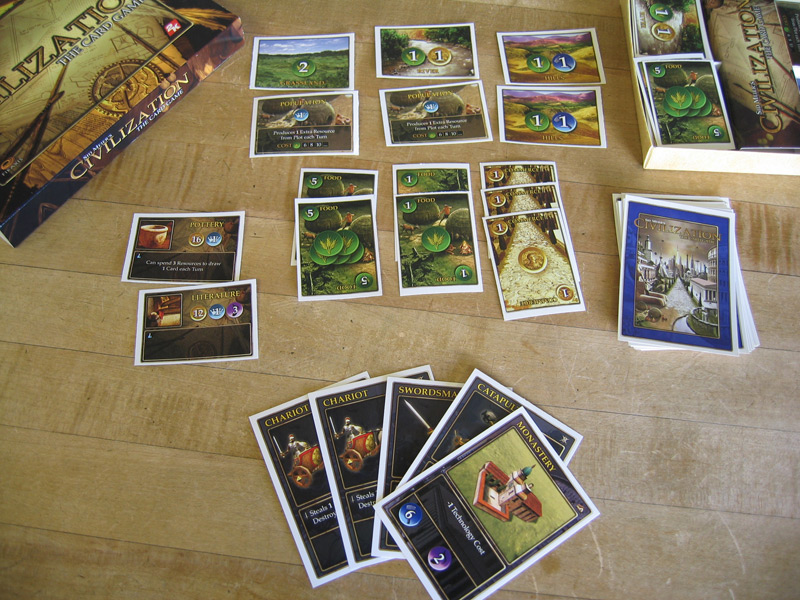 Civilization
The Card Game
Exercise
Select a digital game
Make a paper simulation
What aesthetics survive the change in medium?
Divide into Groups
Take your belongings and stand up against the wall. 
Name a video game that you have played deeply. 
Find 3-5 like-minded gamers and sit down at a table.
Share your experiences of the game with your teammates.
Capture Emotions
Discuss the emotions you feel when playing the game. 
Pick one that you would like to try to capture. 
Write down your choice and put it in the middle of your table. 
Refer to it throughout the exercise.
“When I play this game I feel…”
Capture Actions
Discuss verbs that describe actions the player can take. 
Pick a set that will be a good match for your emotion. 
Write these down and put them near your emotion.
“Bounce”   “Sell”   “Reload”   “Hide”   “Swap”   “Cook”   “Capture”
Build a Paper Version
Quick Start:
Make cards with the actions written on them.
Discuss how to draw and play those cards in a way that makes the players feel your chosen emotion.
Is there randomness?
What choices do I have?
Are there any restrictions? 
What state changes occur as the game progresses?
Build a Paper Version
Scope:
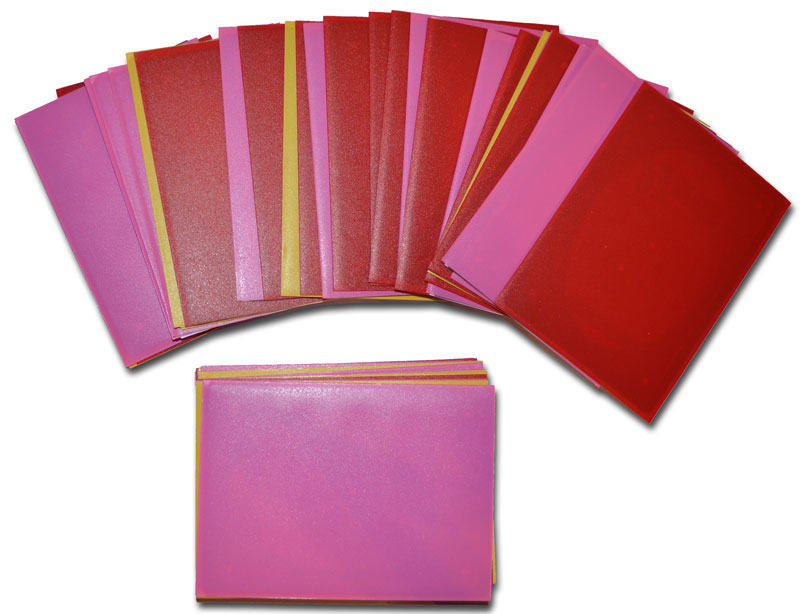 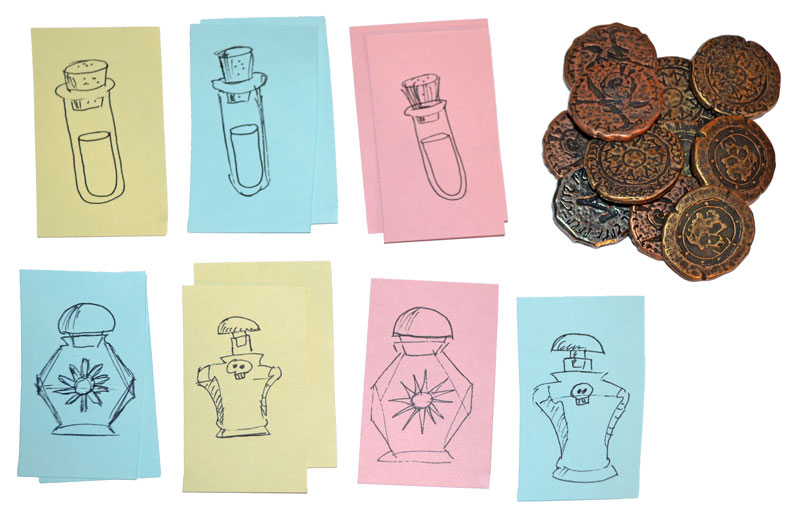 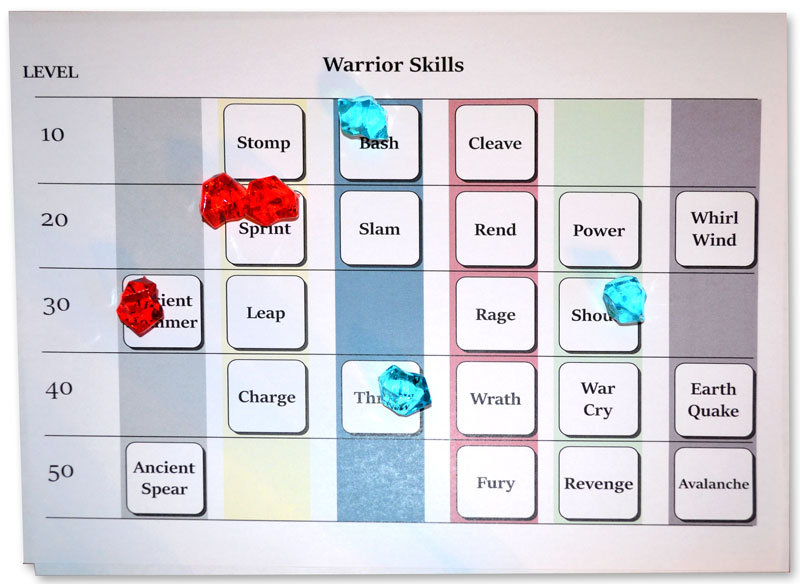 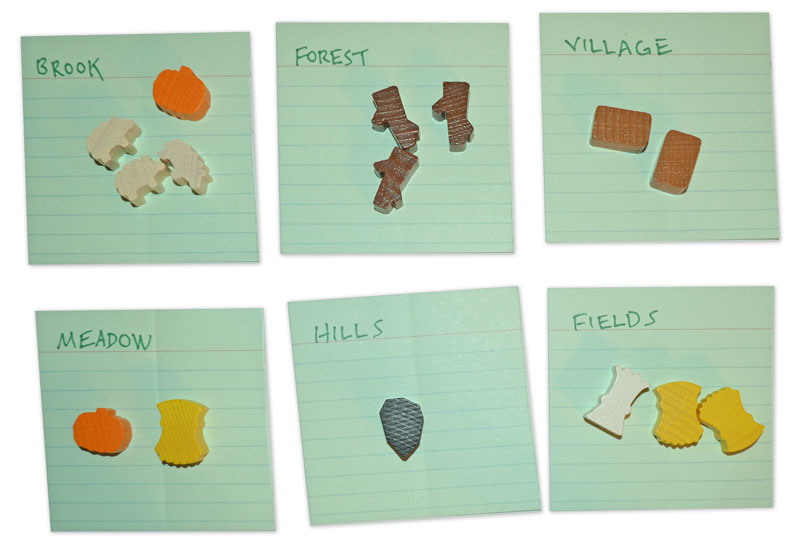 Single Idea
Session
Full Game
Metagame
[Speaker Notes: 2. Scope
How much of the game will you be prototyping?

Single Idea
When you are trying to answer a specific question.
Example: “Which potions will players buy in the store? When do they restock?”
Session
Observing the type of decisions a player might make during a small portion of the game.
Example: “How will players develop their farm for the Fall season? What resources will be needed?”
Full Game
I warned you that it can be a mistake to try to duplicate the entire game. But it can be useful to select one system in your game and prototype how it plays out from the beginning to the end. 
Example: “What paths can the player take as new skills become available? How will they use those skills to overcome the challenges they will face?”
Metagame
Determining the reward structures for long term engagement.
Example: “Which bonuses will players choose? How do their options change as new mechanics are unlocked?”]
Build a Paper Version
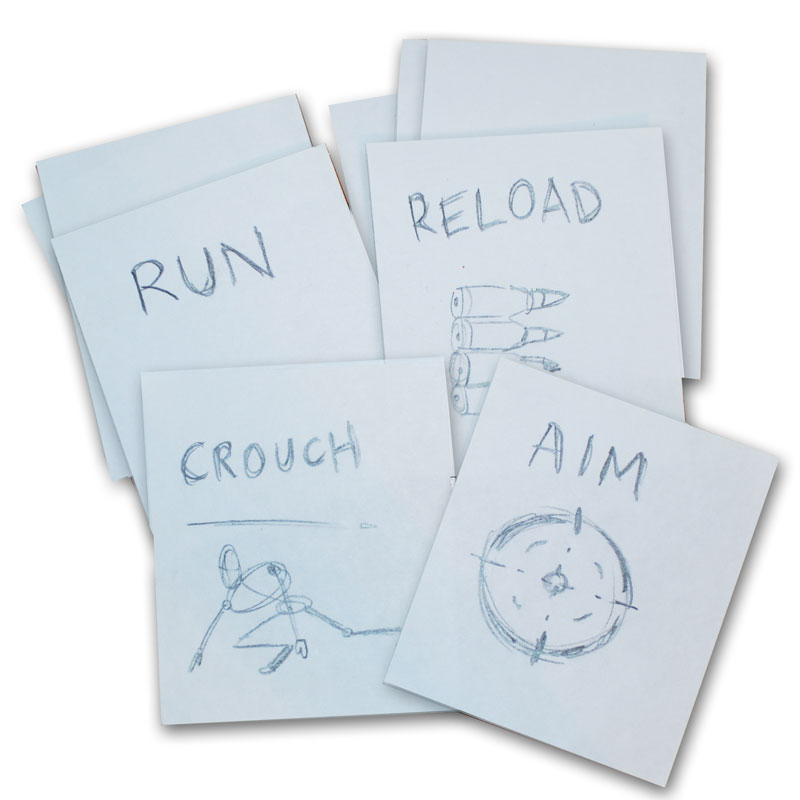 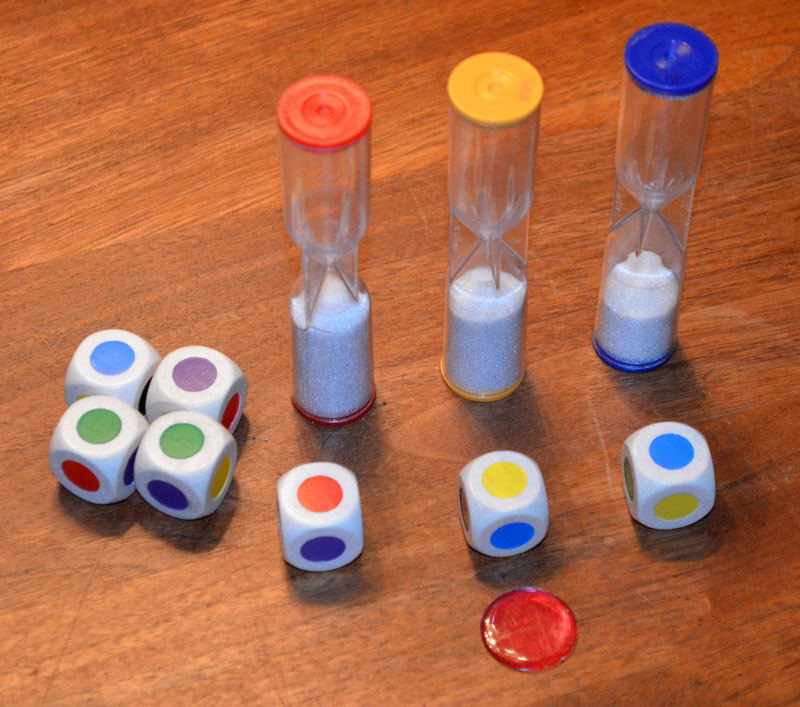 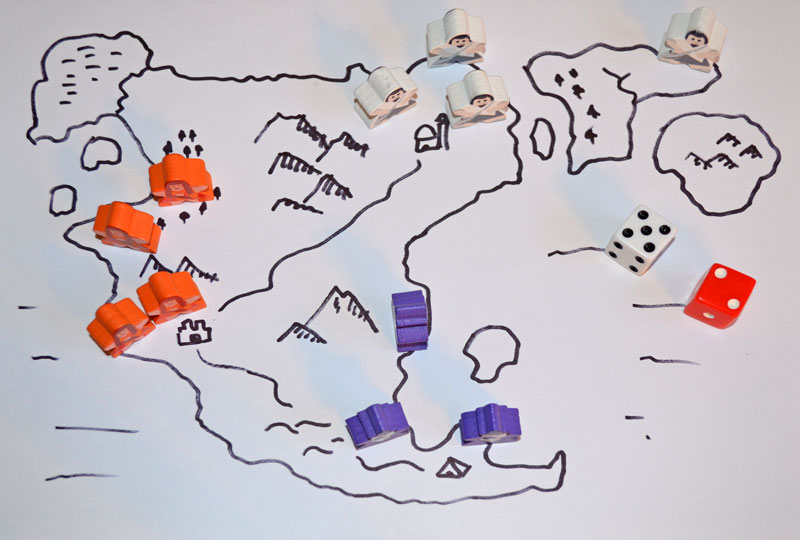 Time Scale:
Slow
Real-time
Fast
[Speaker Notes: 4. Time Scale
Slow
The paper prototype takes longer to play than the computer version. (This is common.)
Players have more time to make decisions.
Good for analyzing decision making processes. (It can simulate the “optimal player”; one who always makes perfectly informed decisions.)
Example: A card game that simulates combat choices in an FPS.
Real-time
The paper prototype takes the same amount of time as the computer version.
Good for analyzing player reaction and interaction possibilities.
How is a player’s decision quality affected by pressure?
Example: A matching game that uses a timer.
Fast
The paper prototype takes less time to play than the computer version.
Good for quickly simulating processes that may take many sessions.
Example: A tactical fighting game with armies. In the full game each battle may take 10 minutes, but in the paper prototype it is simulated by “high roll wins”. The purpose is to see how armies move across the continent, not to duplicate the combat experience.]
Build a Paper Version
What not to do:
Don’t sweat the details (micro)
Don’t try to duplicate the whole game (macro)
Don’t focus on simulating computer functions
Don’t make a board!
Lunch Break at 12:00
Be back by 1:15
Stay in your same group
You are welcome to eat lunch in here
Read about electives on:
 gdc.8kindsoffun.com  or  tinyurl.com/gdc-mda
How do we get from…
Cards
 Dice
 Rules
How do we get from…
to emotions?
Cards
 Dice
 Rules
Fear
 Camaraderie
 Surprise
What’s missing?
“Rules”
“Fun”
The causal link…
“Rules”
“Activity”
“Fun”
This is what sets games apart from other forms of entertainment
Mechanics
Dynamics
Aesthetics
The MDA Framework
Mechanics
The concepts and materials that create systems
Everything you need to play
Rules describing objects and interactions
Assembled into higher level systems
Dynamics
The run-time behavior of the game-as-system
Gameplay
The system in motion
Events that occur while playing
Aesthetics
The emotional player experience of the game
How players feel while playing
Not only visual or sensory qualities
Cognitive rather than Behavioral
The Designer/Player relationship


Mechanics
Dynamics
Aesthetics
Player
Designer
The Player’s perspective

Mechanics
Dynamics
Aesthetics
Player
The Designer’s perspective

Mechanics
Dynamics
Aesthetics
Designer
MDA Framework
A “taxonomy” of Design Knowledge
Mechanics
Dynamics
Aesthetics
…and the interactions between them.
Beta Test at 2:45
Test your game with other teams
Select two testers in your group
Send one to the table to the left…and one to the right
Teammates that stay will teach the game to others
Discussion
Did your paper game create the desired feelings?
What mechanics did you use to create those feelings?
Did you learn something new about the original game?
What would you add or change if you had more time?
Using Paper Prototypes
Good for understanding existing games.
Use these techniques for games in progress.
Process is quick and cheap.
You don’t need programmers or artists.
Using Paper Prototypes
Can’t replace actual gameplay testing.
Can give you a head start and keep you focused.
Creates a vocabulary to use when discussing your game.
Can be used as a tool to educate other team members. Have them play, too!
Short Break
Electives start at 3:35
Elective
Room
Feelin’ GRUVI
206
MDA in Action: Us vs. It
207
Escape Room Jam
208
Game of Games
215
Horns of a Dilemma
216